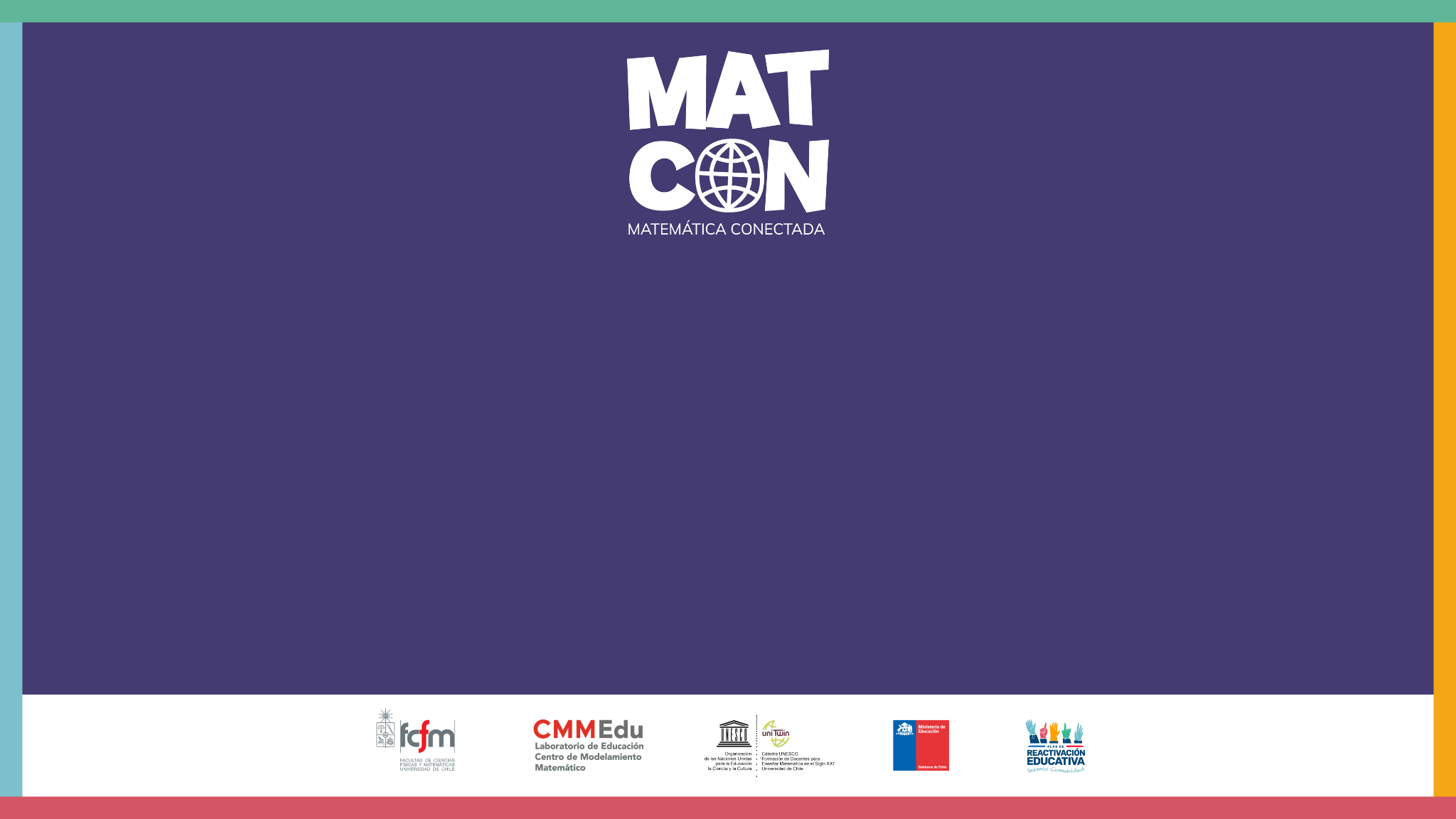 Temperatura en altura
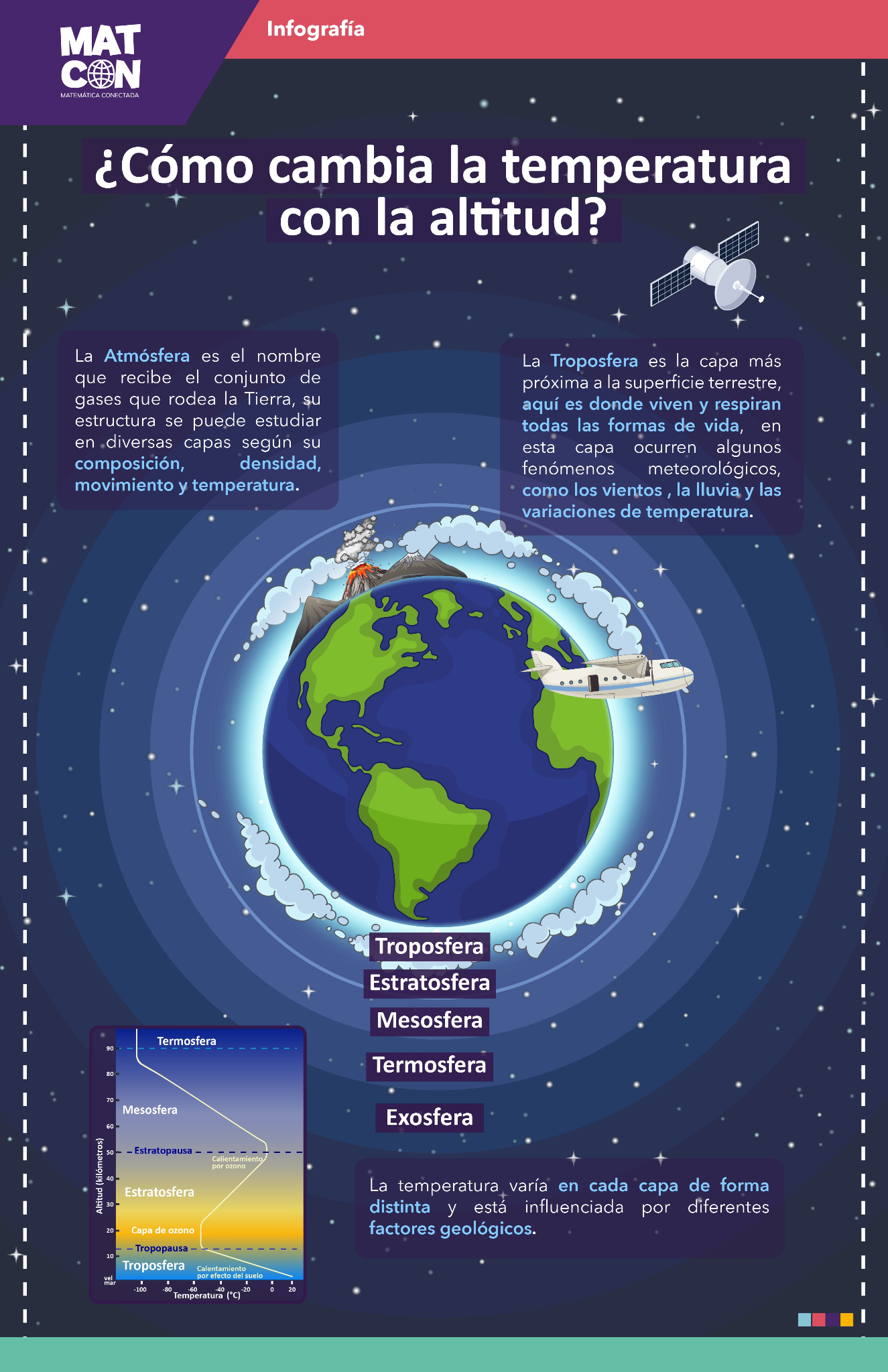 [Speaker Notes: tipo de fuente Calibri —> imagen del preview con hipervínculo al video]
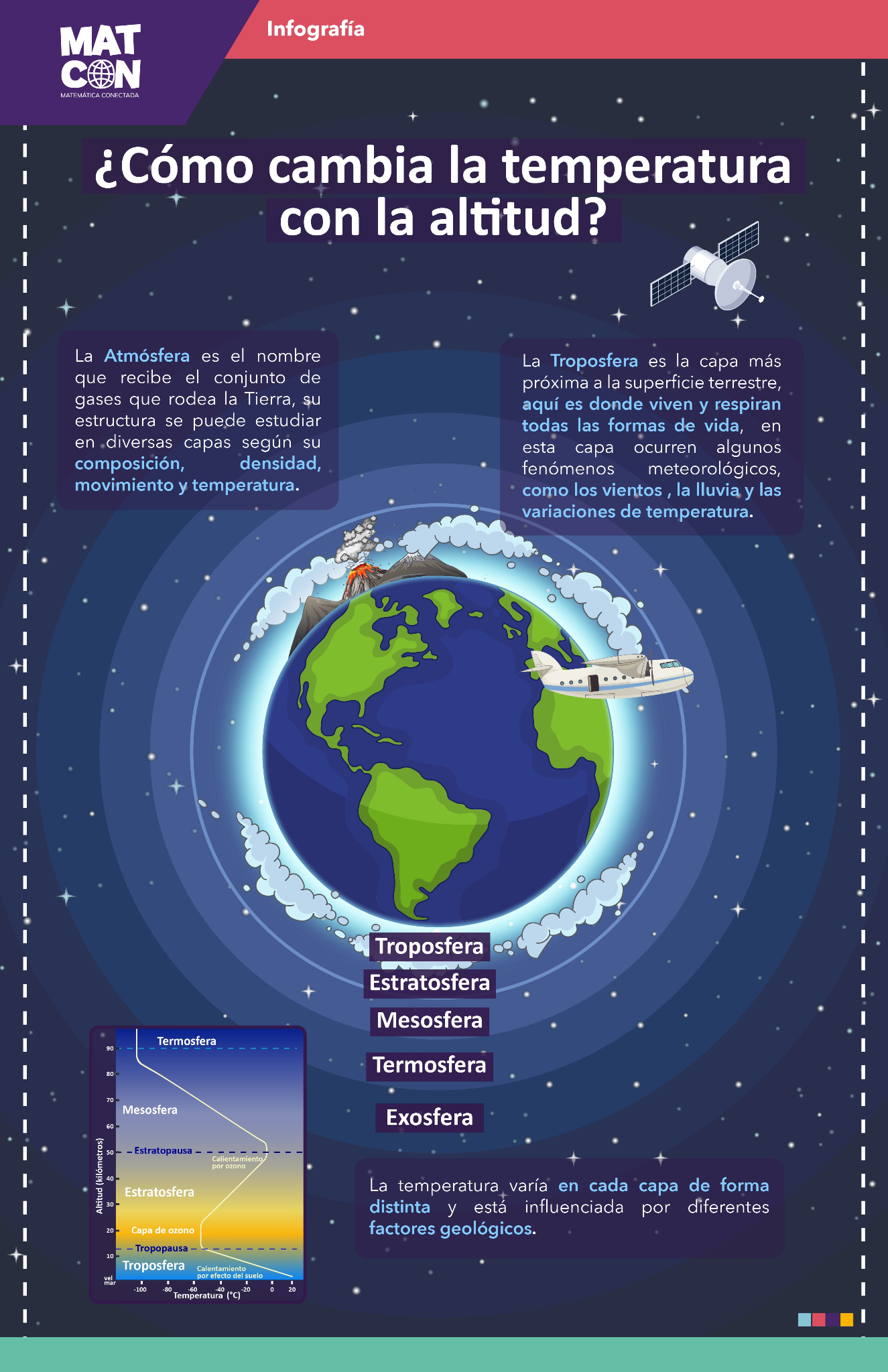 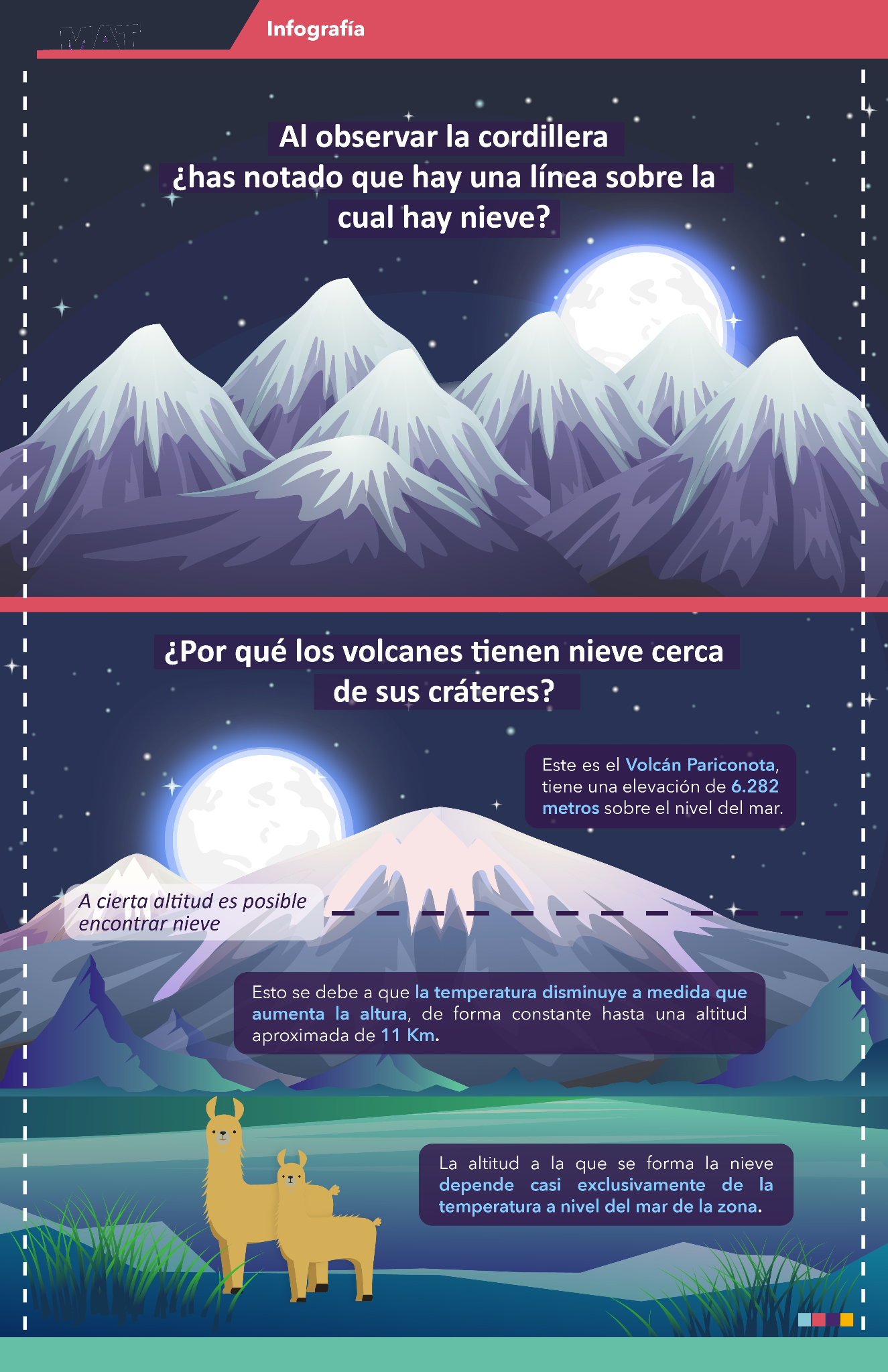 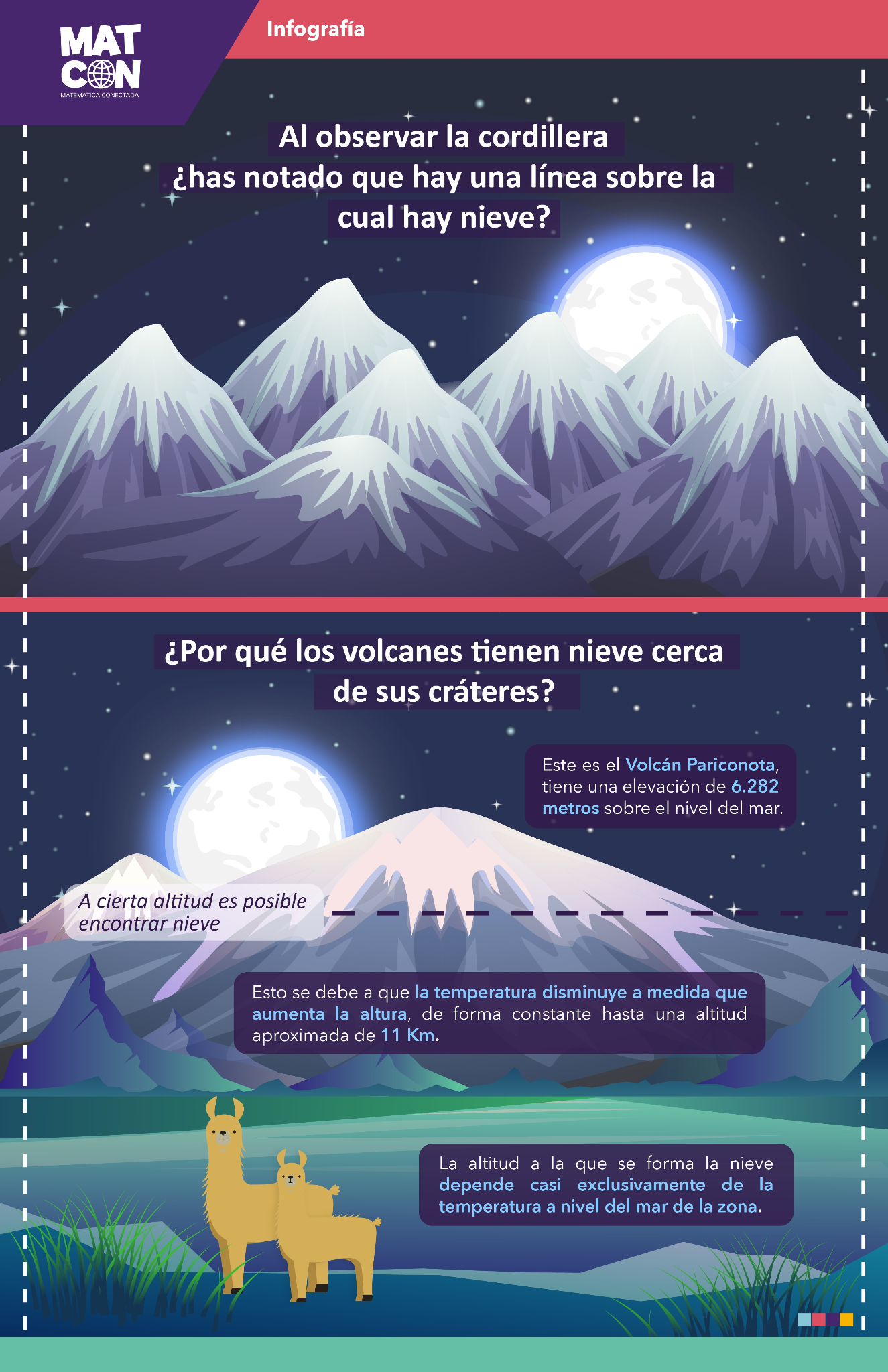 Temperatura en altura
¿Cuál es el nombre que recibe el conjunto de gases que rodea la Tierra?
¿Por qué los volcanes tienen nieve cerca de sus cráteres?
¿Por qué la nieve se forma más o menos a una misma altitud en las cadenas montañosas de la infografía?
En qué lugar la temperatura ambiente es mayor, ¿Cerca de la costa, o en lo alto de una montaña?
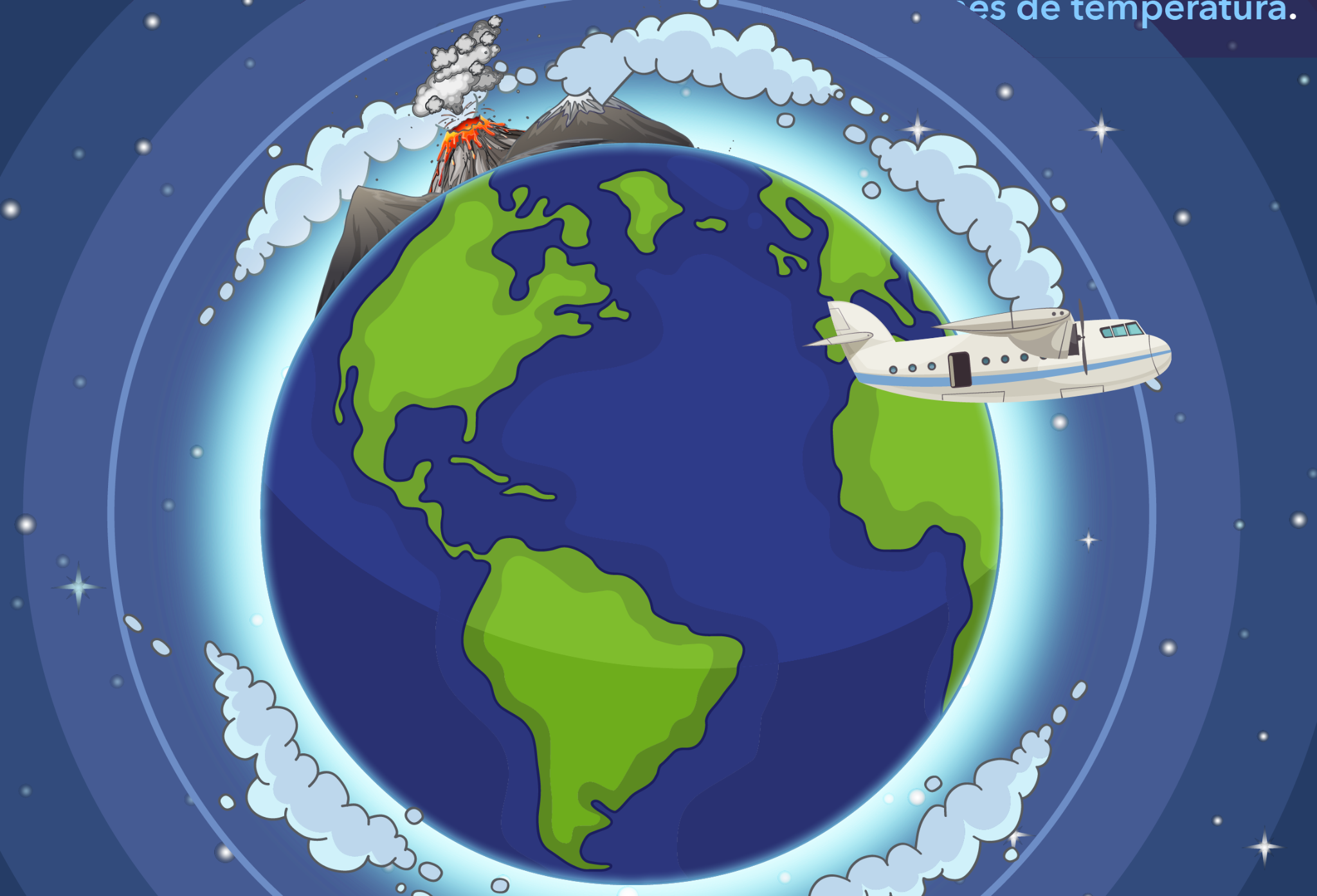 [Speaker Notes: Con estas preguntas se espera llevar a las y los estudiantes a reflexionar acerca de la relación que se puede establecer entre la altura y la temperatura en la troposfera. 

Respuestas esperadas:
Atmósfera
Porque en la altura hace más frío y la temperatura baja lo suficiente para que la nieve se forme.
La nieve se forma a una misma altitud en las cadenas montañosas porque la temperatura ahí es lo suficientemente baja para que la nieve pueda formarse.
La temperatura ambiente es mayor cerca de la costa porque está más cerca del nivel del mar.]
Presentación del problema
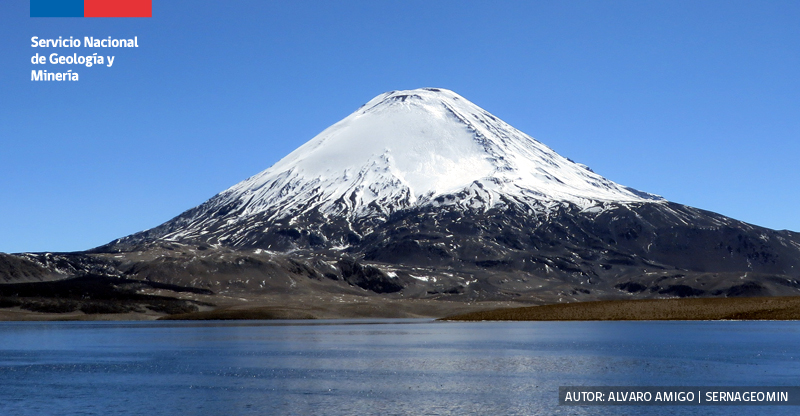 ¿A qué altura en el volcán Parinacota se podría encontrar nieve si la temperatura a nivel del mar es de 20°C?
[Speaker Notes: Coméntale a sus estudiantes, que si bien no pueden dar una respuesta exacta a esta pregunta ahora, podrán hacerlo al finalizar esta clase.]
Actividad 1
Se lanzó un globo meteorológico, a partir de los datos obtenidos se determinó que “la temperatura disminuye 1 grado Celsius cada 150 metros de altura”, con un comportamiento lineal y continuo hasta una altura de 11 kilómetros.

Con la información obtenida por el globo se desarrolló el siguiente simulador GeoGebra (https://www.geogebra.org/m/z9ucjvbm), con este recurso completa la siguiente tabla:
[Speaker Notes: Antes de comenzar la actividad, mencione a sus estudiantes que para completar la tabla:
Usen datos equiespaciados de altura (datos que tengan la misma separación), como por ejemplo cada 50 m, 100 m o cada 150 m. 
Ordenen los datos de menor a mayor altura.]
Preguntas
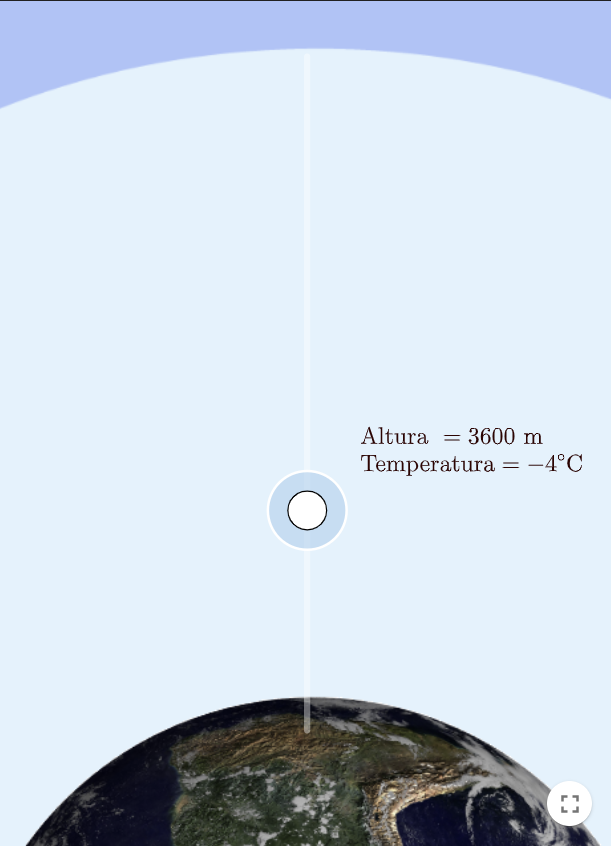 ¿Cuáles son las variables involucradas en esta situación?
¿De las variables mencionadas cuál es la variable dependiente y cuál es la variable independiente?
[Speaker Notes: El ítem 1 de la actividad 2 de la Hoja de Actividades, pide graficar, antes de esto, se sugiere plantear las siguientes preguntas que tienen por objetivo que los estudiantes reconozcan las variables dependientes e independientes en el problema:]
Actividad 1
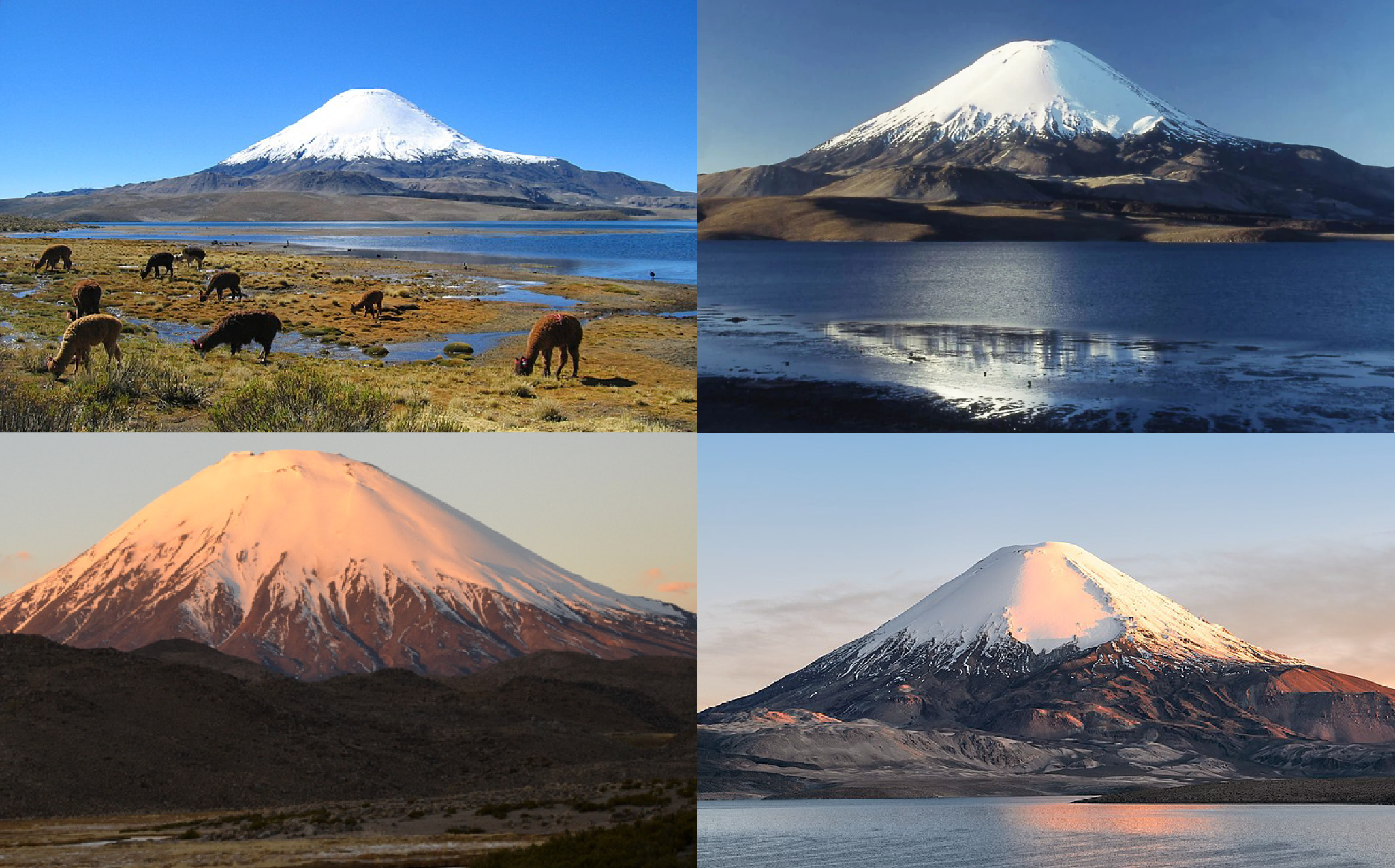 [Speaker Notes: La discusión que se propone a partir de las preguntas anteriores, es muy importante para que las y los estudiantes comprendan la dependencia entre las variables. En este caso, hace sentido físico que sea la temperatura la que varía en función de la altura, y no al revés. Puede apoyar esta discusión usando la diapositiva 7 en donde se muestra que para una misma altura hay distintas temperaturas dependiendo de la estación del año.]
Actividad 2
Grafica los datos de la tabla de la actividad anterior y responde las siguientes preguntas:
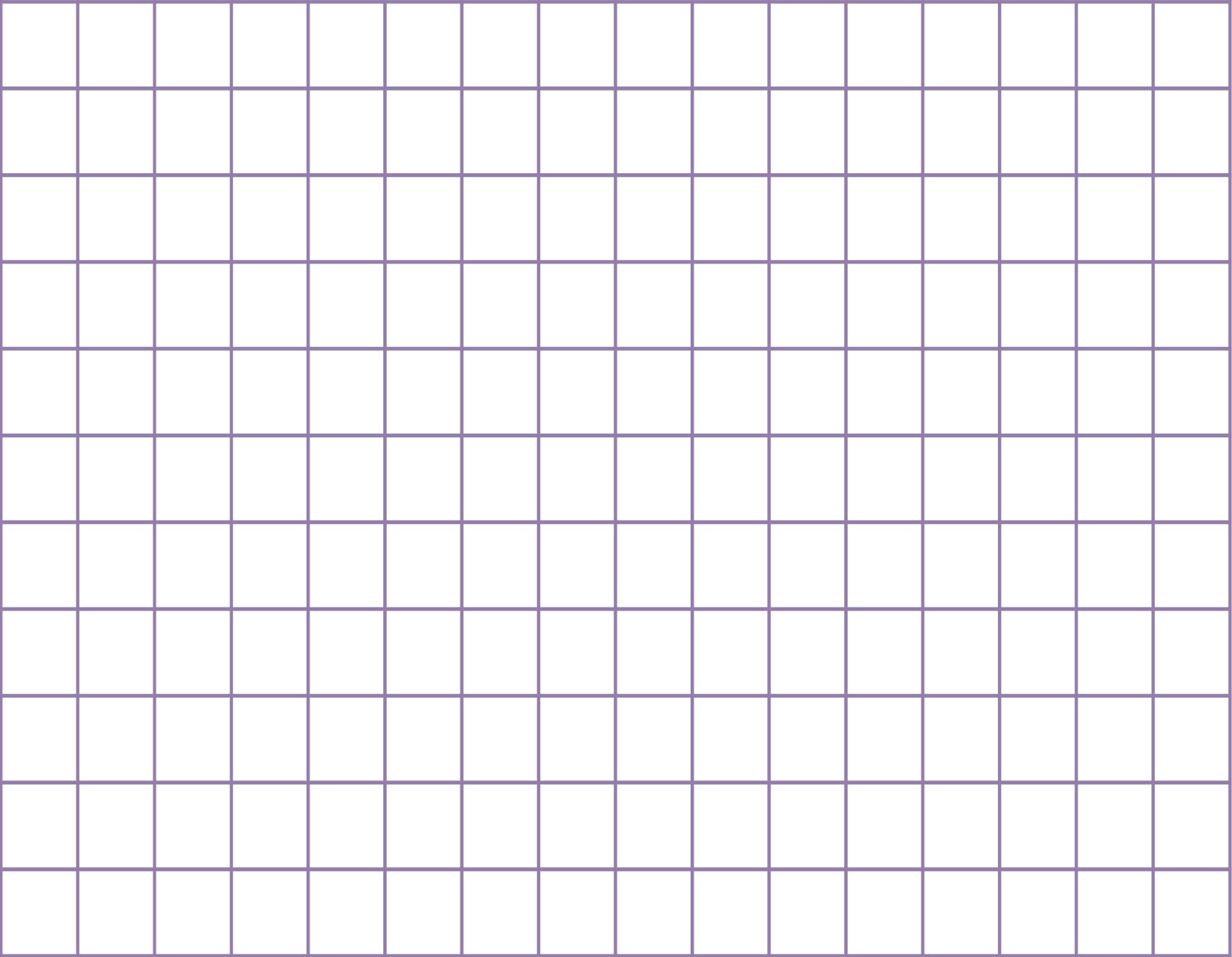 ¿Cuál es la razón de cambio y qué representa en esta situación?
¿Cuál es el coeficiente de posición y qué representa en esta situación?
¿Cuánto disminuye la temperatura en un intervalo de 200 m?
[Speaker Notes: Con las preguntas de la actividad, se busca que las y los estudiantes reconozcan la pendiente de la recta que modela la situación así como el coeficiente de posición. En este punto, asegúrese de que sus estudiantes reconozcan que estos parámetros son relevantes para describir la situación.]
Actividad 2
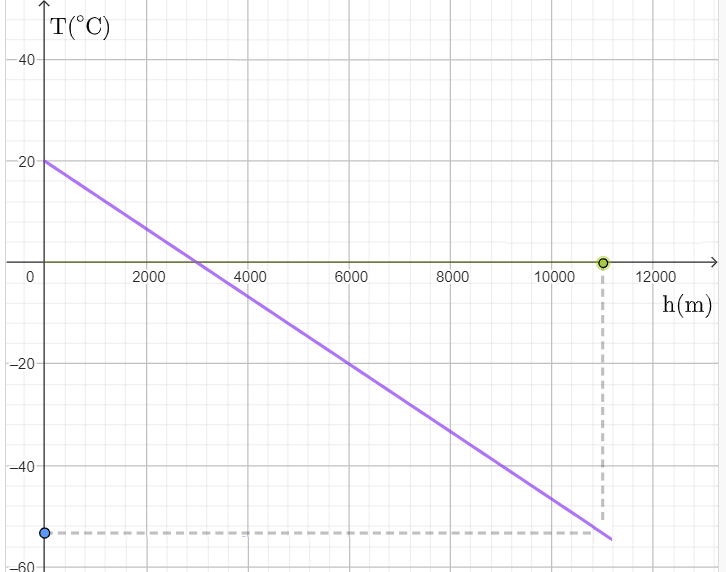 [Speaker Notes: gráfico de la función]
Actividad 2
2.  Plantea la función que relaciona la temperatura con la altura T(h)
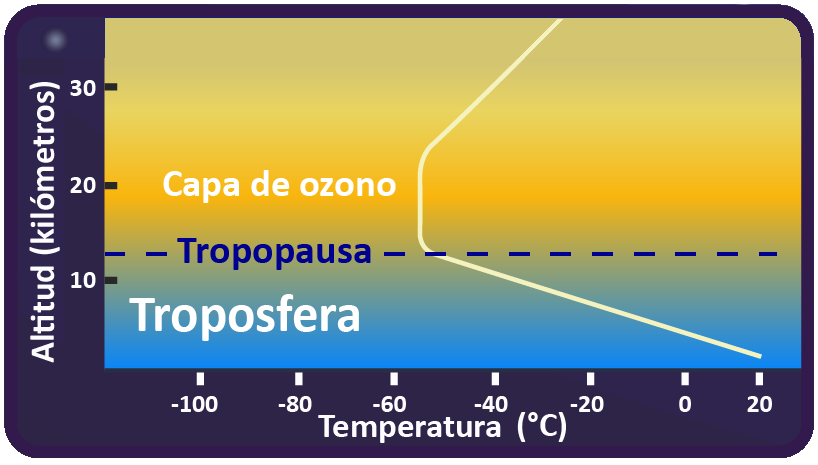 [Speaker Notes: Dé tiempo para que las y los estudiantes trabajen en encontrar la expresión analítica para la función T(h). Se sugiere recordar la expresión general de una función afín, y solicitar a las y los estudiantes reconocer las relaciones entre los elementos de la función afín y la situación, mediante las siguientes preguntas:]
Preguntas
¿Con qué elemento de la función afín podemos asociar la razón de cambio?
¿Con qué elemento de la función afín podemos asociar la temperatura a nivel del mar h=0 m)?
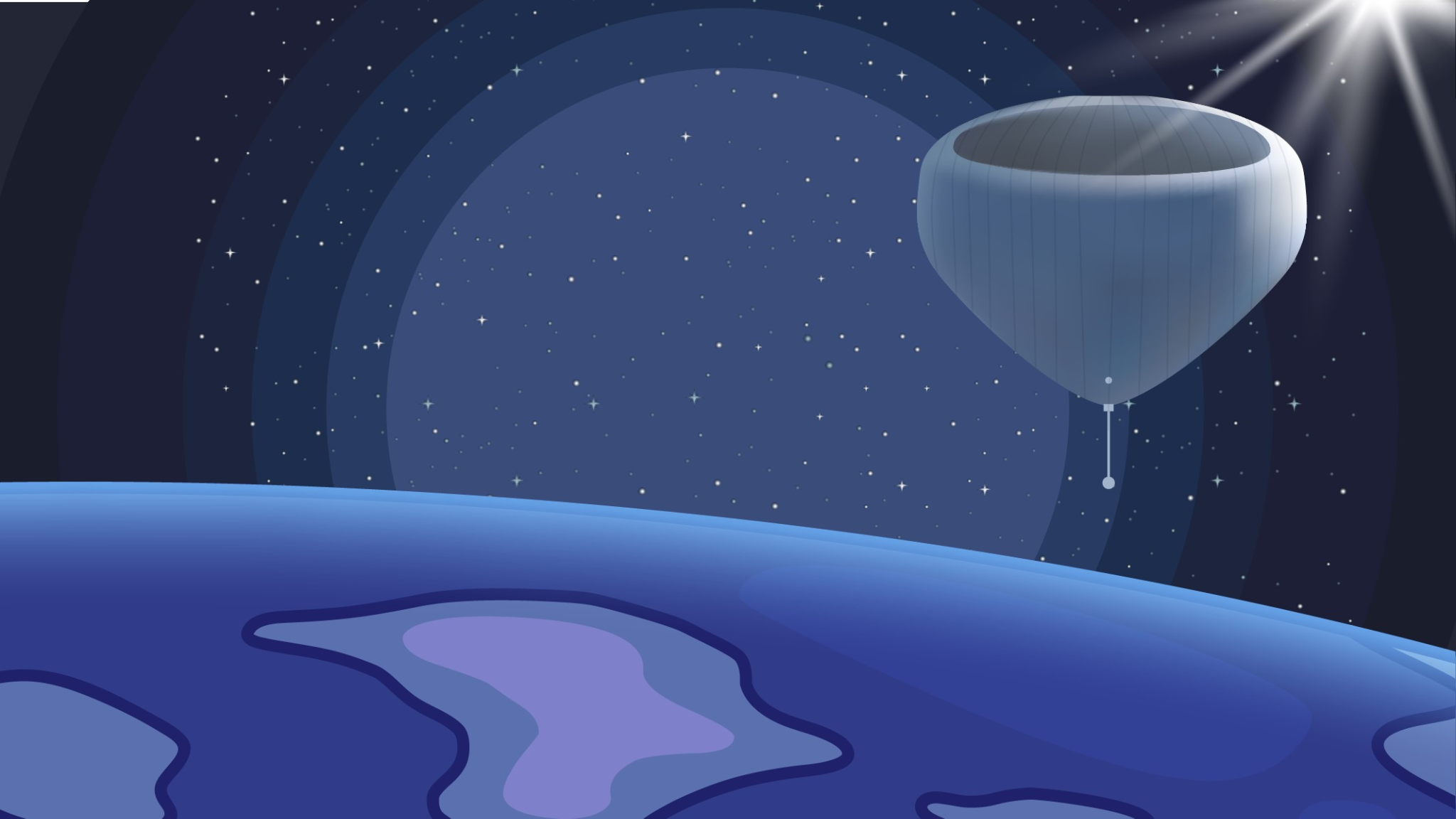 [Speaker Notes: Una vez que sus estudiantes encuentren la expresión algebraica para la función, pida que compartan sus respuestas con el resto del curso y acuerden en conjunto la expresión para la función T(h).]
Preguntas
¿Con qué elemento de la función afín podemos asociar la razón de cambio?
¿Con qué elemento de la función afín podemos asociar la temperatura a nivel del mar h=0 m)?
La razón de cambio es             y corresponde a la pendiente de la función afín

La temperatura a nivel del suelo corresponde al coeficiente de posición de la función afín
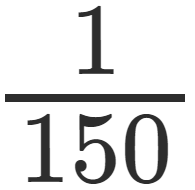 [Speaker Notes: Una vez que sus estudiantes encuentren la expresión algebraica para la función, pida que compartan sus respuestas con el resto del curso y acuerden en conjunto la expresión para la función T(h).]
Actividad 3
El siguiente recurso de GeoGebra (https://www.geogebra.org/m/ygbqueer), muestra el simulador del globo sonda y la gráfica de la función T(h), ¿qué conclusiones puedes sacar al comparar estas dos representaciones?
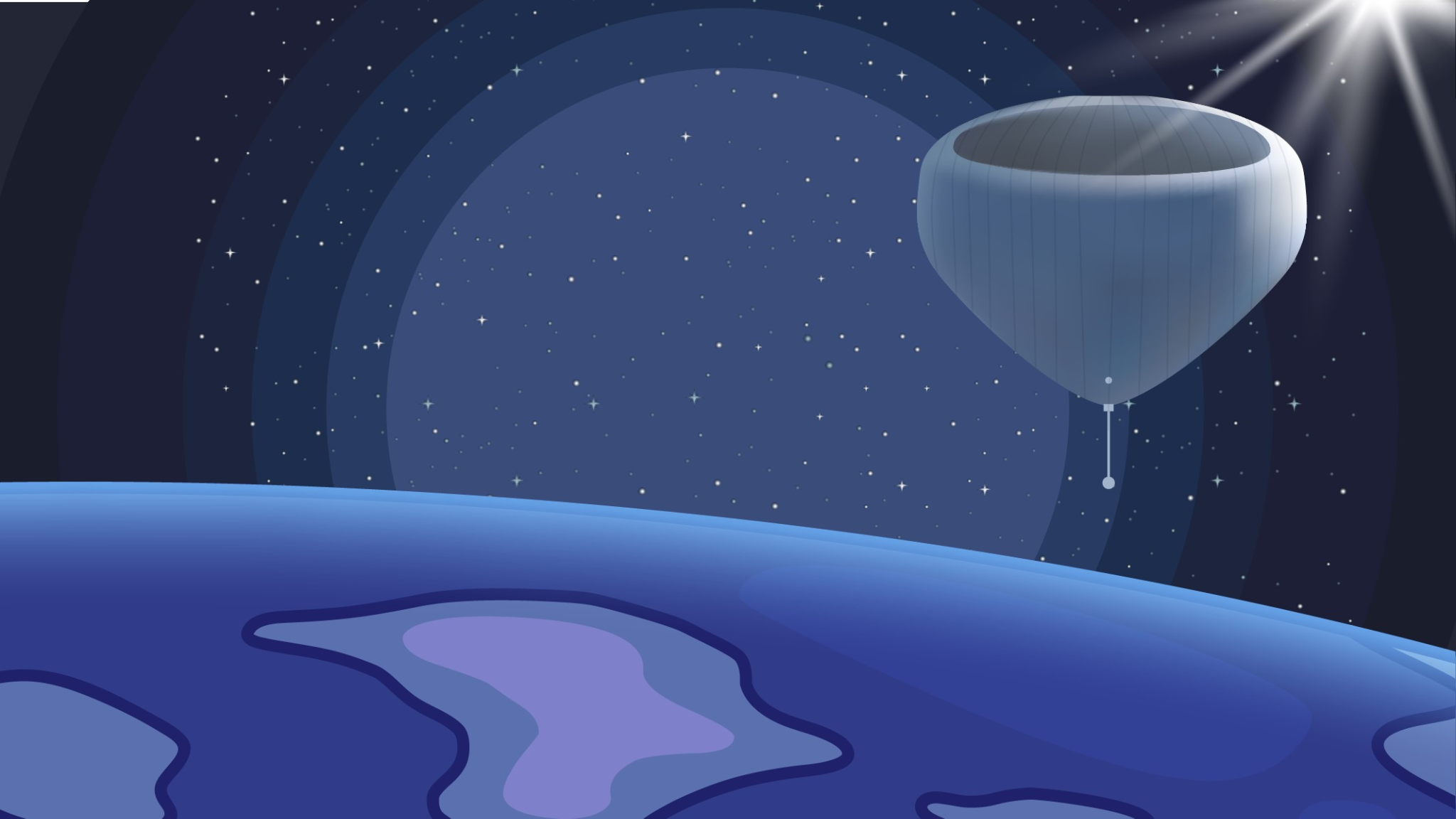 [Speaker Notes: Explíquele a sus estudiantes que el recurso de GeoGebra muestra al mismo tiempo, cómo se eleva el globo sonda mientras recolecta los datos, y que estos datos aparecen en la gráfica de la función T(h). En el recurso pueden manipular el globo sonda, o la altura en el gráfico, debido a que esta es la variable independiente.

Con esta pregunta se espera que las y los estudiantes lleguen a conclusiones como las siguientes:

A medida que el globo sonda sube en altura, la temperatura disminuye.
La relación entre la altura y la temperatura es inversa: a mayor altura, menor temperatura.
La gráfica muestra una recta decreciente de la temperatura a medida que aumenta la altura.]
Actividad 3
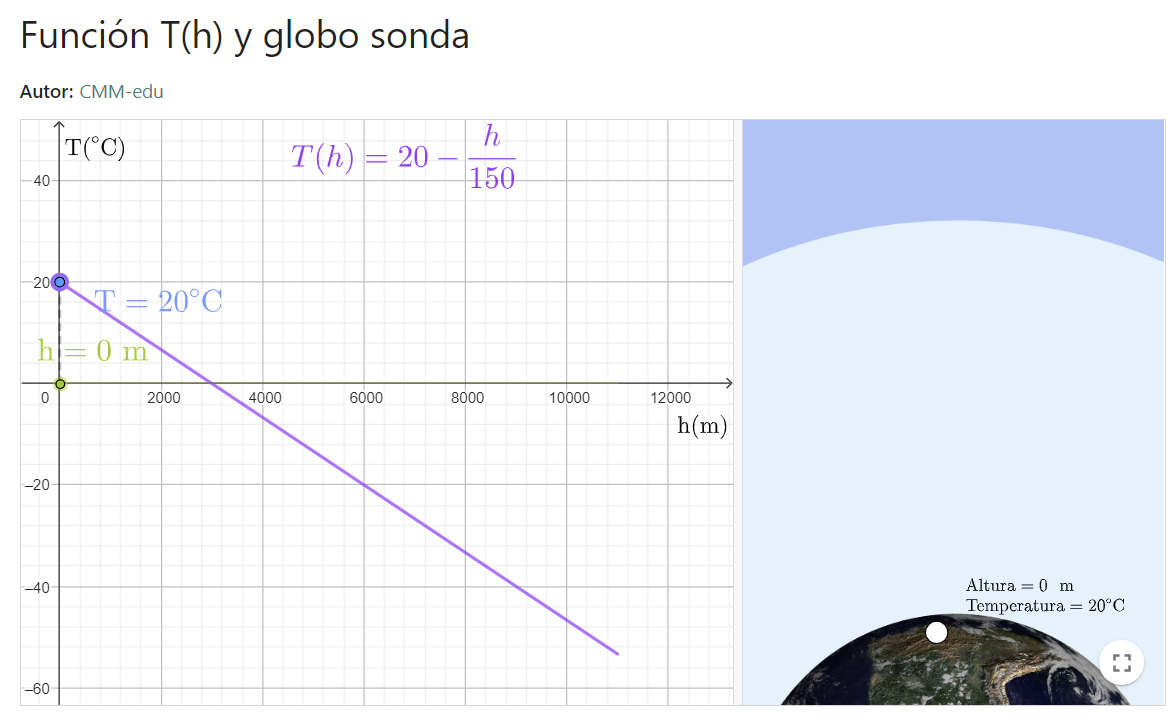 [Speaker Notes: https://www.geogebra.org/m/ygbqueer]
Actividad 4
Si sabemos que esta toma de datos se realizó cerca del Volcán Parinacota (6 282 m s.n.m), ¿a qué altura se encontrará la línea de nieve en dicho volcán?. Usa la función T(h), para encontrar el valor y luego compara el resultado obtenido con el valor que muestra el recurso de la actividad 1.
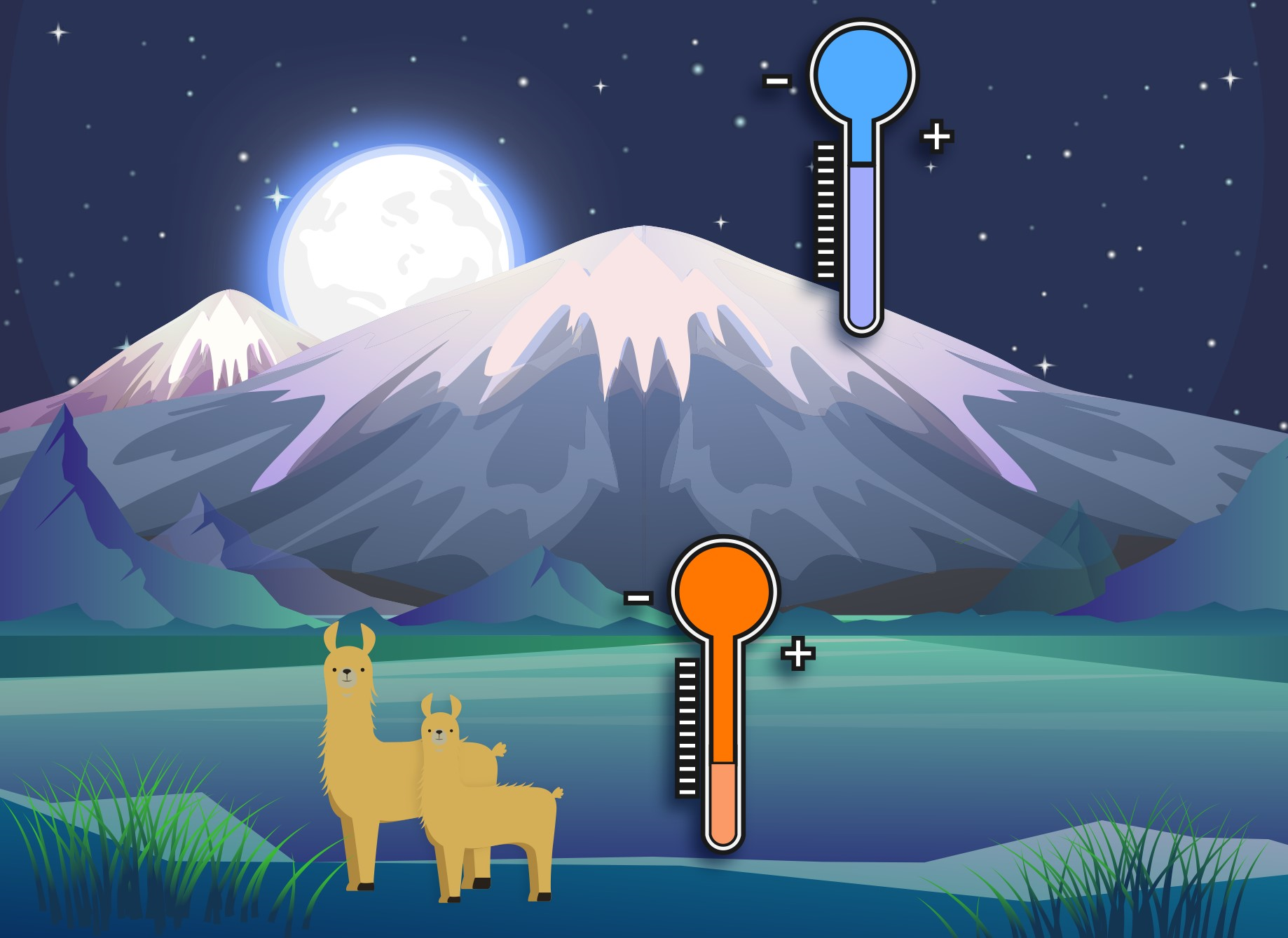 [Speaker Notes: Dé un tiempo para que las y los estudiantes piensen en cómo abordar este problema. Pídales que compartan sus respuestas y guíe la discusión para que reconozcan que se busca la altura para la cual la temperatura es igual a cero grados (donde comienza a formarse nieve). En conjunto con el curso, usen estas condiciones para encontrar una ecuación 0 = 20° C - h/150 que permita encontrar la altura de la línea de nieve. Se espera que lleguen a que T(3000)=0 y que puedan corroborar dicho valor con el recurso Globo sonda (https://www.geogebra.org/m/z9ucjvbm). Esto para comparar dos registros distintos de información de una misma función.]
Sistematización
La relación entre la altura y la temperatura en el globo sonda muestra un comportamiento lineal decreciente.

La pendiente de la recta que modela la situación representa la razón de cambio, es decir, la disminución de temperatura por cada incremento en la altura.

El coeficiente de posición de la función afín, es una constante, que representa la temperatura a nivel del suelo (altura cero).
Sistematización
La expresión algebraica de la función T(h) es una función afín porque corresponde a un comportamiento lineal más una constante. Es decir, del tipo f(x)=ax+b.

Los volcanes y montañas pueden tener nieve porque la temperatura disminuye con la altura, por lo que la línea de nieve en estas muestra el punto en que la temperatura es 0°C.

Modelar desde la matemática fenómenos físicos puede fomentar el desarrollo del pensamiento crítico y analítico, ya que se puede observar, analizar y explicar los fenómenos físicos.
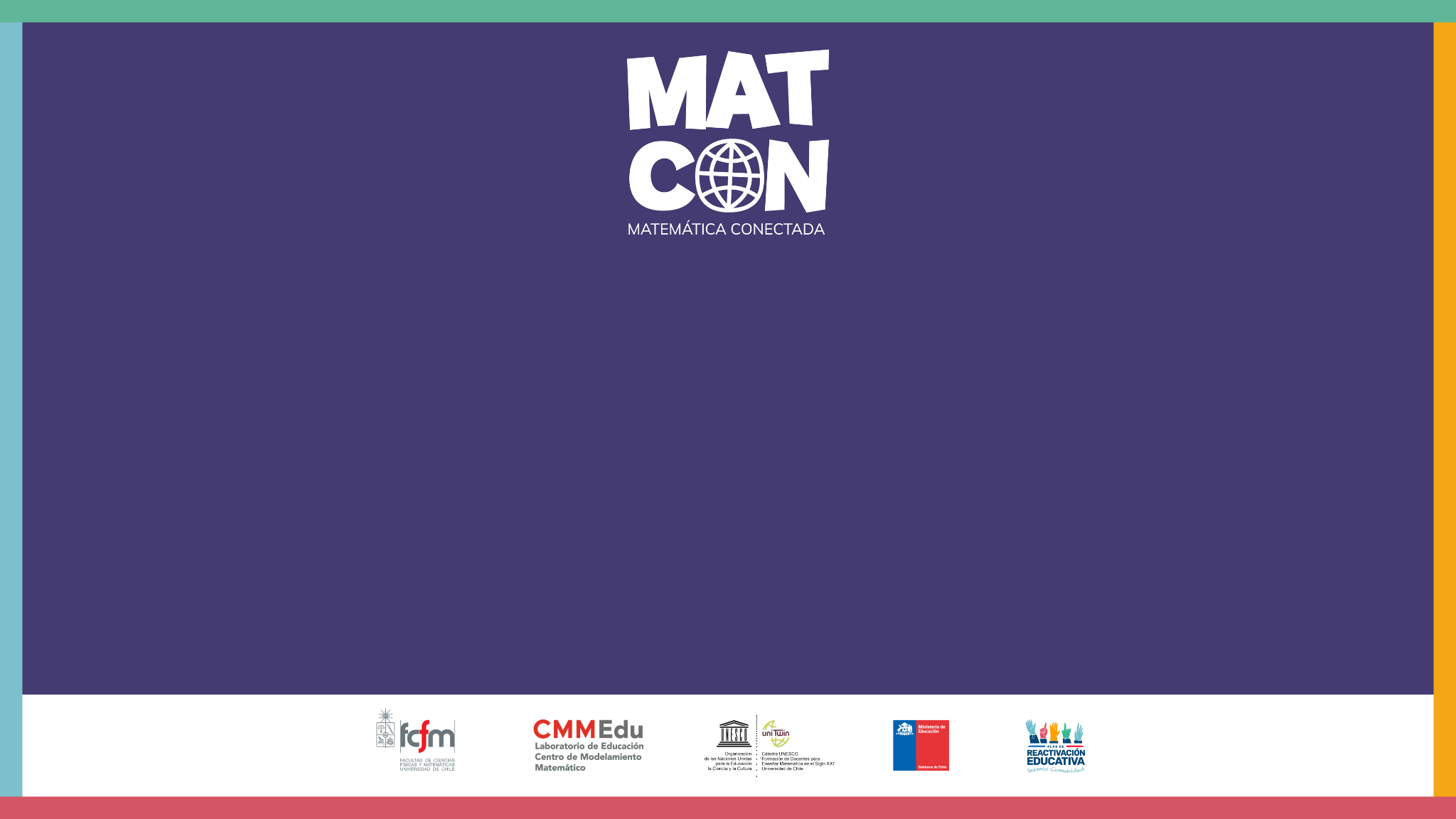 Temperatura en altura